And
But
Because
Conjunctions
Or
So
Such as
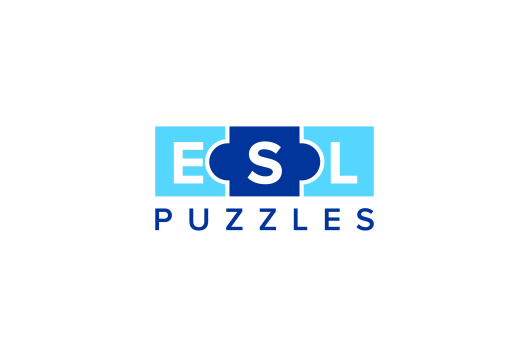 www.eslpuzzles.com
Gary ______ Jill went up the hill.
Answer: and
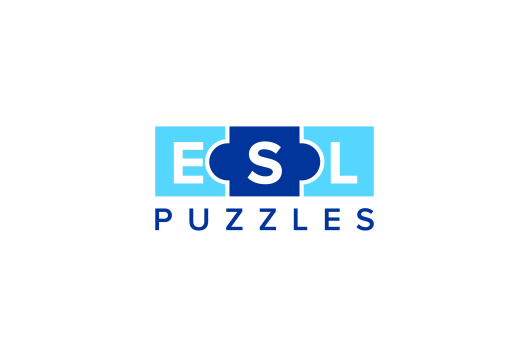 www.eslpuzzles.com
I like cheese ______ I prefer  chocolate.
Answer: but
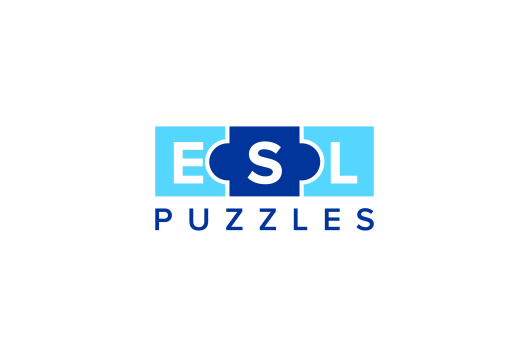 www.eslpuzzles.com
Did Terry ______ Gary win?
Answer: or
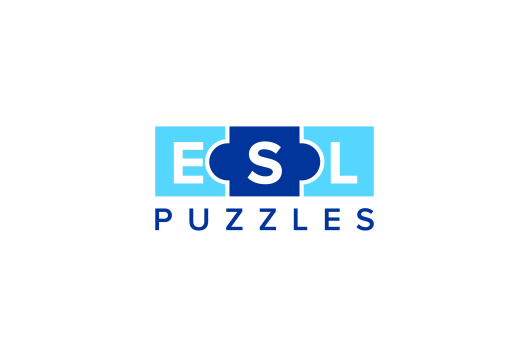 www.eslpuzzles.com
He will stay ______ they hand-out the awards.
Answer: until
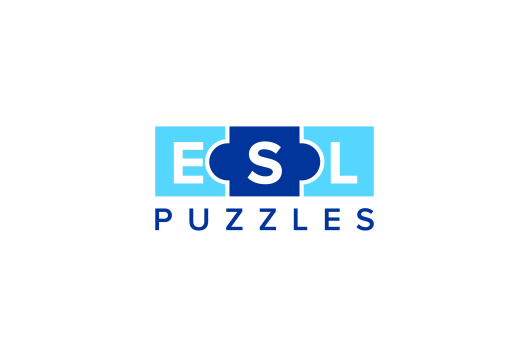 www.eslpuzzles.com
It doesn’t matter to me ______ you go to the cinema.
Answer: if
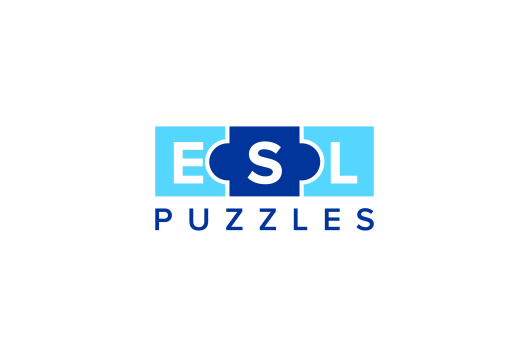 www.eslpuzzles.com
The coats are neither warm ______ waterproof.
Answer: nor
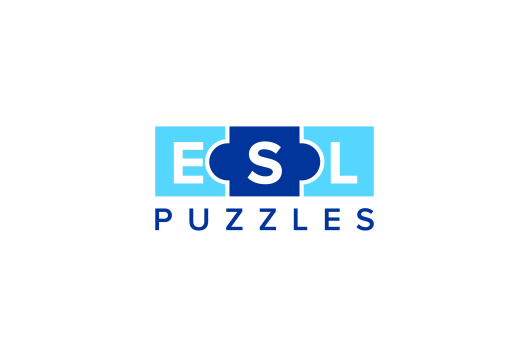 www.eslpuzzles.com
I enjoy playing tennis ______ it’s fun.
Answer: because
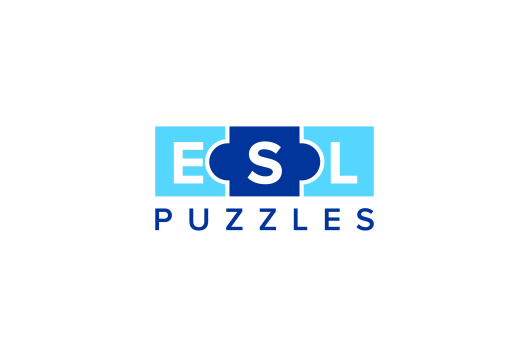 www.eslpuzzles.com
I have five goldfish ______ two dogs.
Answer: and
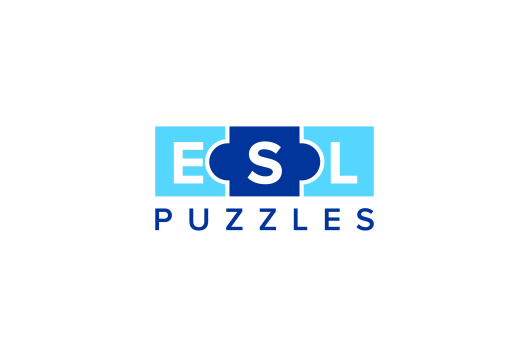 www.eslpuzzles.com
You can have the blue ______ pink pen.
Answer: or
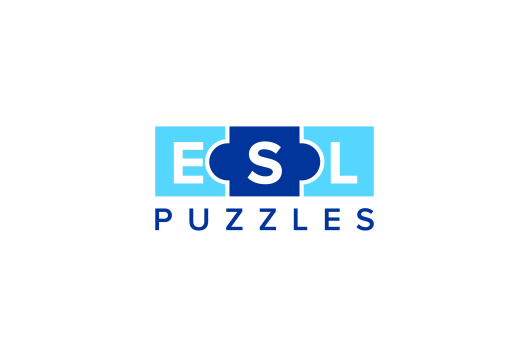 www.eslpuzzles.com
I try very hard at football ______ I am not very good.
Answer: yet
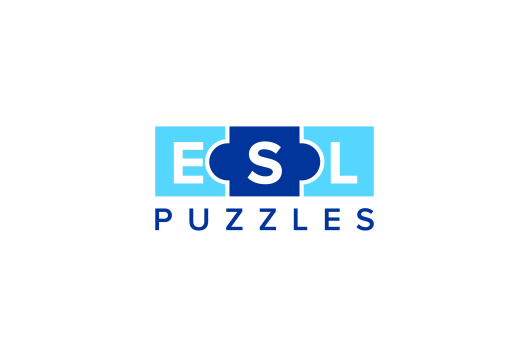 www.eslpuzzles.com
For more ESL resources go to:www.eslpuzzles.com
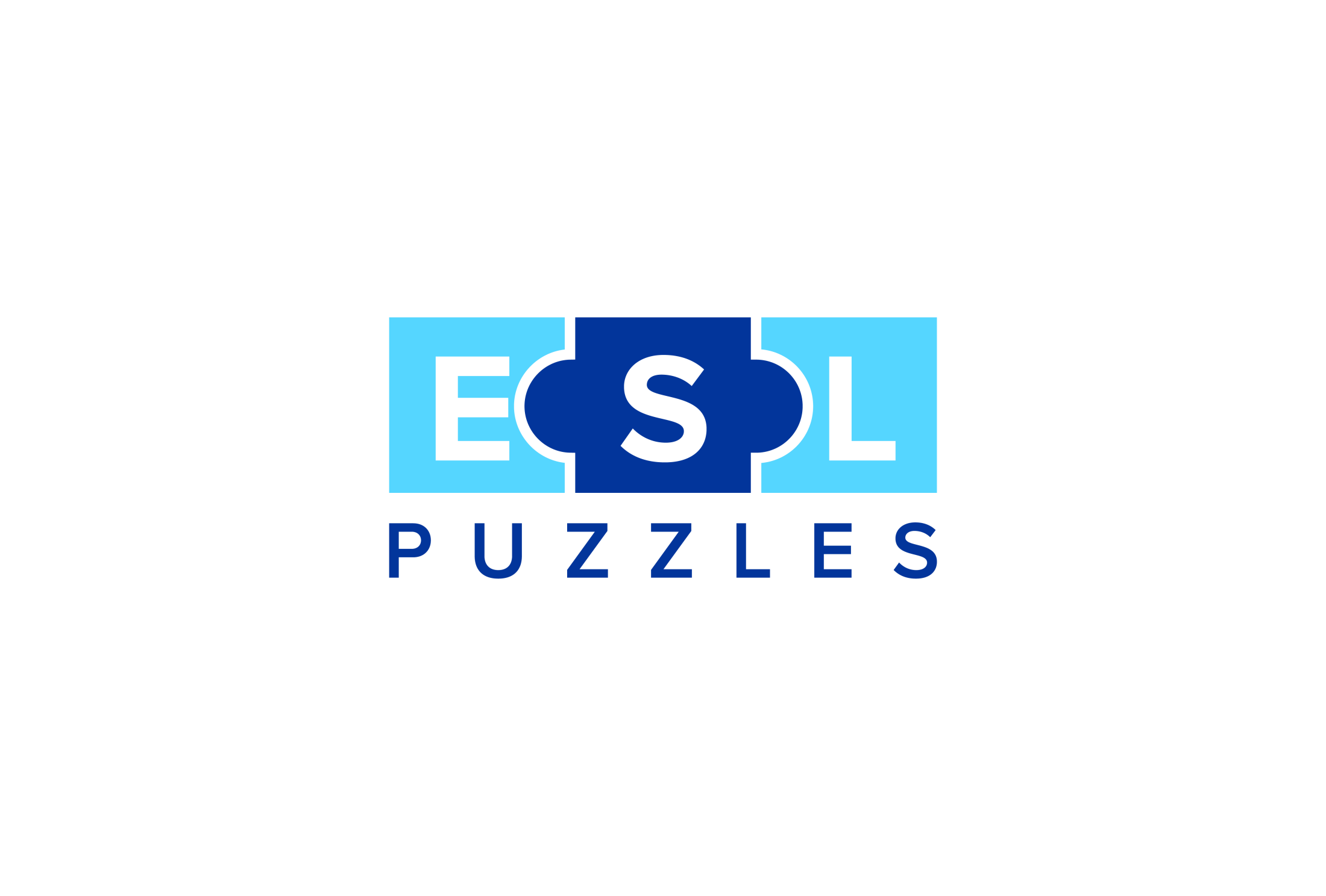 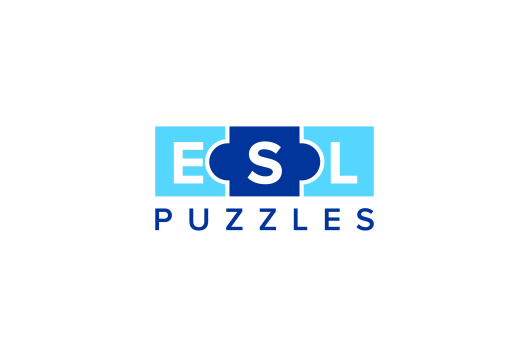 www.eslpuzzles.com